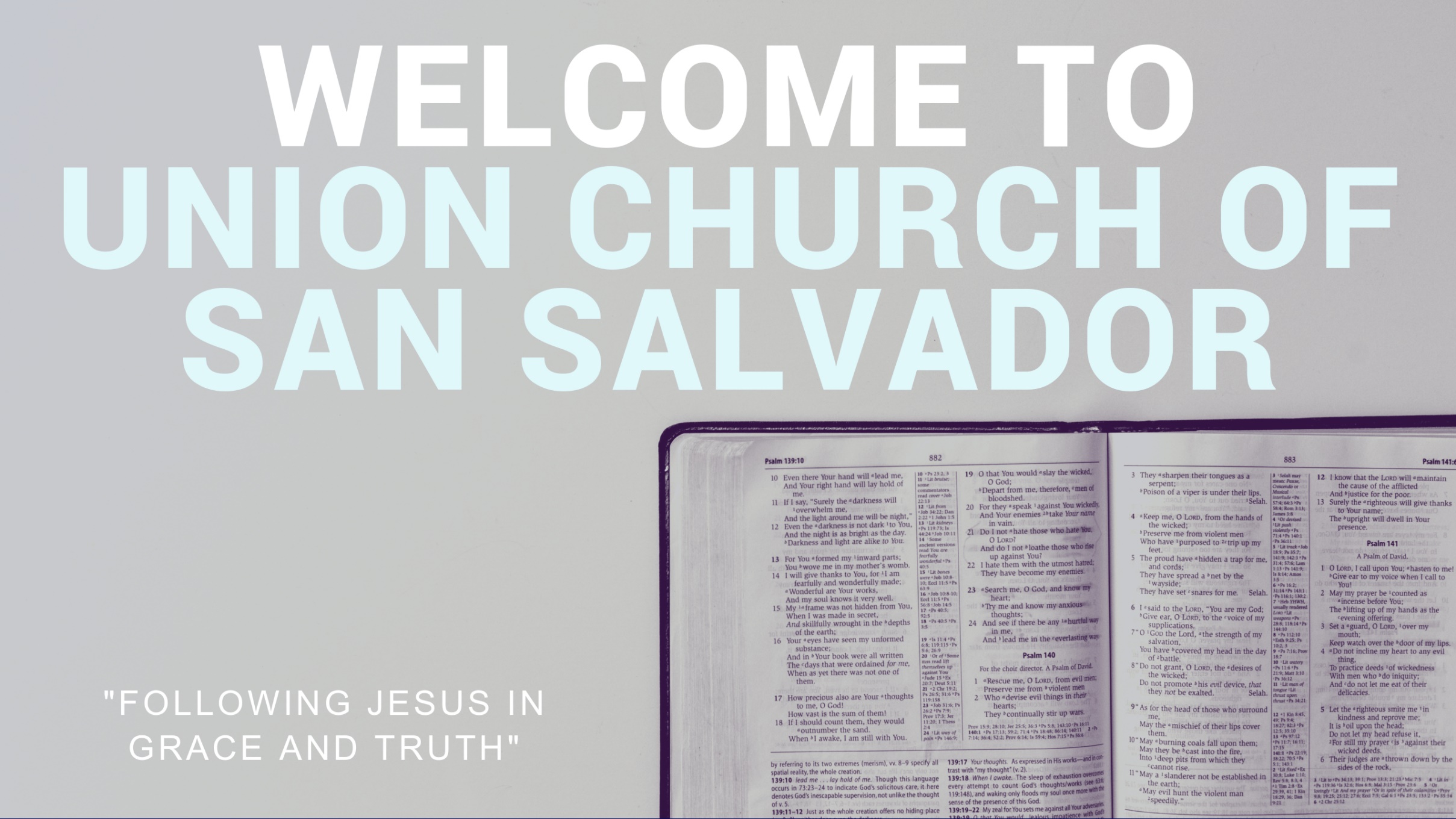 HOSANNA
Praise is rising, 
Eyes are turning to You; 
We turn to You
Hope is stirring, 
Hearts are yearning for You 
We long for You
‘Cause when we see You 
We find strength to face the day
In Your presence 
All our fears are washed away Washed away
Hosanna, hosanna 
You are the God Who saves us, 
Worthy of all our praises
Hosanna, hosanna 
Come have Your way among us; 
We welcome You here, 
Lord Jesus
Hear the sound of 
Hearts returning to You
We turn to You
In Your Kingdom 
Broken lives are made new 
You make us new
‘Cause when we see You 
We find strength to face the day
In Your presence 
All our fears are washed away Washed away
Hosanna, hosanna 
You are the God Who saves us, 
Worthy of all our praises
Hosanna, hosanna 
Come have Your way among us; 
We welcome You here, 
Lord Jesus
‘Cause when we see You 
We find strength to face the day
In Your presence 
All our fears are washed away Washed away
‘Cause when we see You 
We find strength to face the day
In Your presence 
All our fears are washed away Washed away
Hosanna, hosanna 
You are the God Who saves us, 
Worthy of all our praises
Hosanna, hosanna 
Come have Your way among us; 
We welcome You here, 
Lord Jesus
Hosanna, hosanna 
You are the God Who saves us, 
Worthy of all our praises
Hosanna, hosanna 
Come have Your way among us; 
We welcome You here, 
Lord Jesus
GREAT IS THE LORD
Splendor and majesty
Strength and beauty be 
Unto Your name, Ancient of  Days
You´re Holy
We tremble before Your throne 
Our hearts prepare You room 
We come and adore ruined before 
Your glory
Great is the Lord, 
Most worthy of all praise 
Great is the Lord
Most worthy of all praise
Splendor and majesty
Strength and beauty be 
Unto Your name, Ancient of  Days
You´re Holy
We tremble before Your throne 
Our hearts prepare You room 
We come and adore ruined before 
Your glory
Great is the Lord, 
Most worthy of all praise 
Great is the Lord
Most worthy of all praise
Great is the Lord, 
Most worthy of all praise 
Great is the Lord
Most worthy of all praise
You are holy, You are holy 
Crowned with wonders, majesty
You are holy, You are holy 
Crowned with wonders, majesty
In the morning, in the evening 
At the end of all days 
I will sing, I will shout 
You are worthy of praise
In the morning, in the evening 
At the end of all days 
I will sing, I will shout 
You are worthy of praise
In the morning, in the evening 
At the end of all days 
I will sing, I will shout 
You are worthy of praise
Great is the Lord, 
Most worthy of all praise 
Great is the Lord
Most worthy of all praise
You are holy, You are holy 
Crowned with wonders, majesty
You are holy, You are holy 
Crowned with wonders, majesty
You are holy, You are holy 
Crowned with wonders, majesty
You are holy, You are holy 
Crowned with wonders, majesty
You are holy, You are holy 
Crowned with wonders, majesty
You are holy, You are holy 
Crowned with wonders, majesty
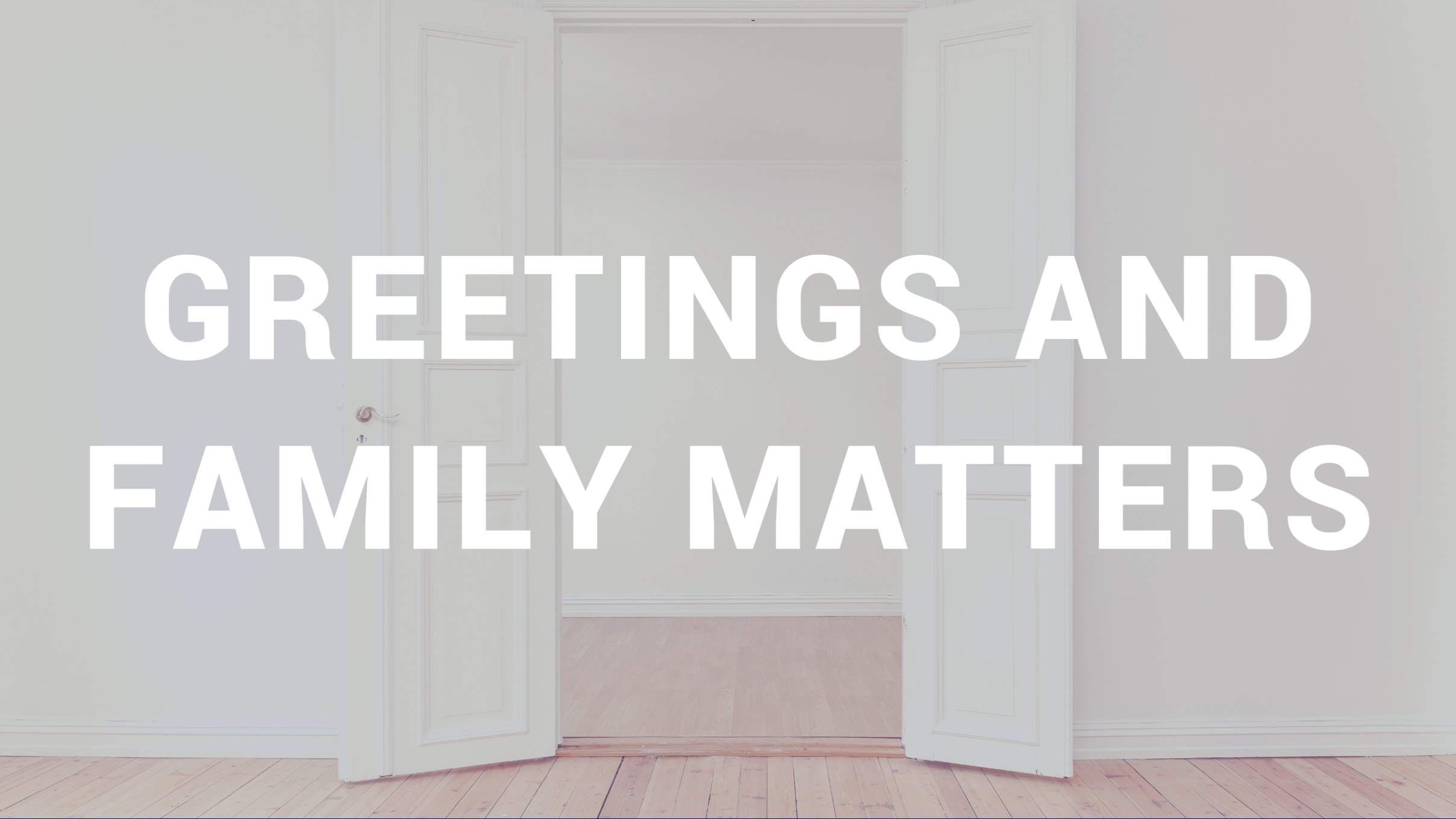 10,000 Reasons
Bless the Lord, oh my soulOh my soulWorship His holy name
Sing like never before, oh my soulI'll worship Your holy name
The sun comes up 
It's a new day dawningIt's time to sing Your song again
Whatever may pass 
and whatever lies before meLet me be singing 
when the evening comes
Bless the Lord, oh my soulOh my soulWorship His holy name
Sing like never before, oh my soulI'll worship Your holy name
You're rich in love 
And You're slow to anger
Your name is great 
And Your heart is kind
For all Your goodness 
I will keep on singing

Ten thousand reasons 
For my heart to find
Bless the Lord, oh my soulOh my soulWorship His holy name
Sing like never before, oh my soulI'll worship Your holy name
And on that day 
When my strength is failing
The end draws near 
And my time has come
Still my soul will sing 
Your praise unending
Ten thousand years 
And then forevermore
Bless the Lord, oh my soulOh my soulWorship His holy name
Sing like never before, oh my soulI'll worship Your holy name
Bless the Lord, oh my soulOh my soulWorship His holy name
Sing like never before, oh my soulI'll worship Your holy name
I'll worship Your holy nameYes, I'll worship Your holy name
I'll worship Your holy name
Holy Forever
A thousand generationsFalling down in worshipTo sing the song of ages to the Lamb
And all who've gone before usAnd all who will believeWill sing the song of ages To the Lamb
Your Name is the highestYour Name is the greatestYour Name stands above them all
All thrones and dominionsAll powers and positionsYour Name stands above them all
And the angels cry holyAll creation cries holyYou are lifted high, holyHoly forever
If you've been forgiven And if you've been redeemedSing the song forever to the Lamb
And if you walk in freedomIf you bear His NameSing the song forever to the LambSing the song forever and amen
And the angels cry holyAll creation cries holyYou are lifted high, holyHoly forever
Hear Your people sing holyAnd to the King of kings, holyAnd You will always be holyHoly forever
Your Name is the highestYour Name is the greatestYour Name stands above them all
All thrones and dominionsAll powers and positionsYour Name stands above them all Jesus
You will always be holyHoly forever
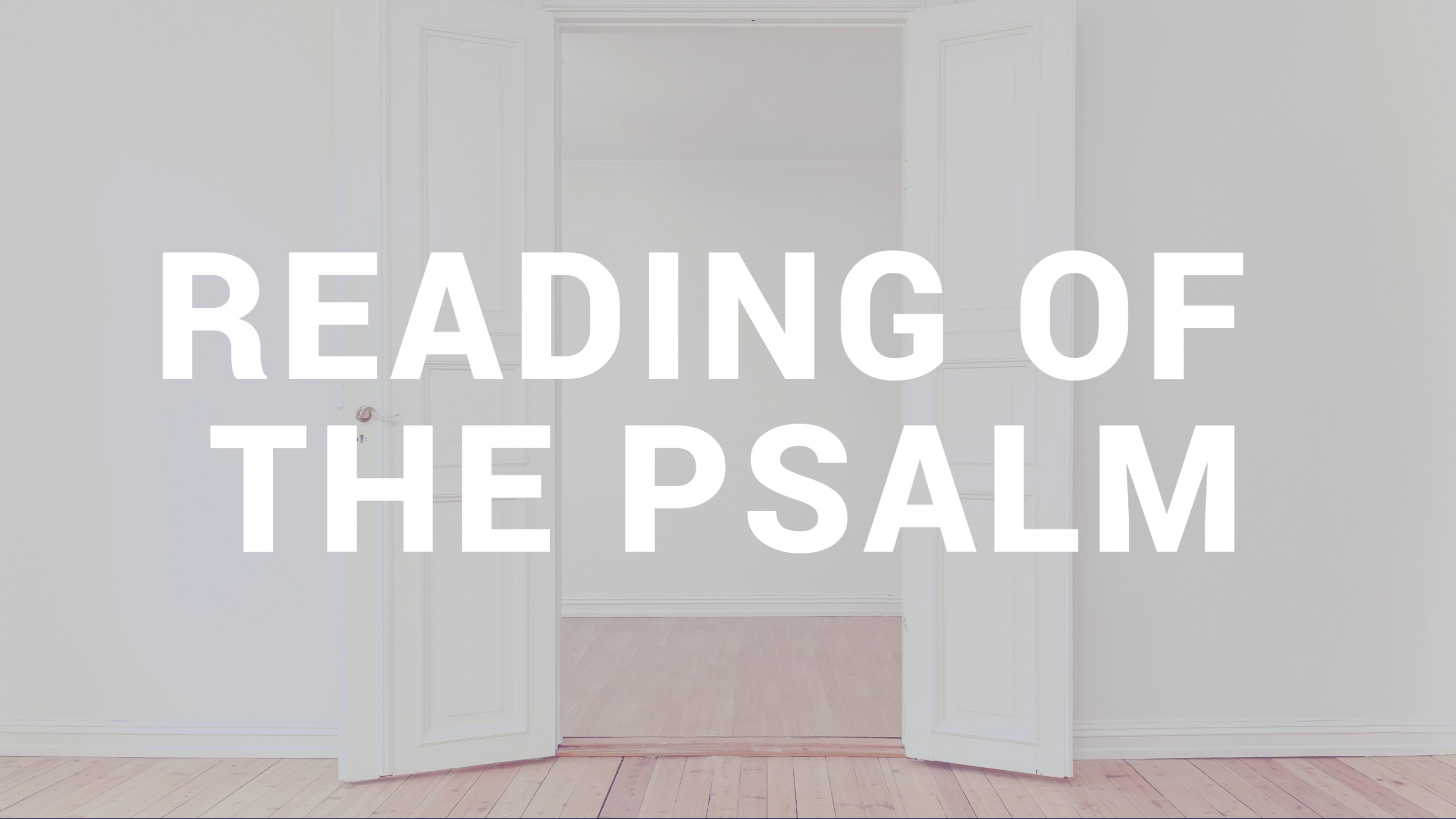 Psalm
True to Jesus!
Are you able to hold to your beliefs in Jesus when it is not popular nor convenient?
“And to the angel of the church in Smyrna write: ‘The words of the first and the last, who died and came to life.														                    Rev. 2:8 ESV
“’I know your tribulation and your poverty (but you are rich) and the slander of those who say that they are Jews and are not, but are a synagogue of Satan.														               Rev. 2:9 ESV
Do not fear what you are about to suffer. Behold, the devil is about to throw some of you into prison, that you may be tested, and for ten days you will have tribulation… 								                      Rev. 2:10 ESV
Be faithful unto death, and I will give you the crown of life.														            Rev. 2:10 ESV
And after you have suffered a little while, the God of all grace, who has called you to His eternal glory in Christ, will Himself restore, confirm, strengthen, and establish you.														         1 Pet. 5:10 ESV
He who has an ear, let him hear what the Spirit says to the churches. The one who conquers will not be hurt by the second death.’														             Rev. 2:11 ESV
Then Death and Hades were thrown into the lake of fire. This is the second death, the lake of fire. And if anyone’s name was not found written in the book of life, he was thrown into the lake of fire.														           Rev. 20:14-15 ESV
“And to the angel of the church of Pergamum write: ‘The words of Him who has the sharp two-edged sword.														          														    Rev. 2:12 ESV
“’I know where you dwell, where Satan’s throne is. Yet you hold fast My name, and you did not deny My faith even in the days of Antipas My faithful witness, who was killed among you, where Satan dwells. 														         Rev. 2:13 ESV
But I have a few things against you: you have some there who hold the teaching of Balaam,… 									                       Rev. 2:14 ESV
who taught Balak to put a stumbling block before the sons of Israel, so that they might eat food sacrificed to idols and practice sexual immorality. 														                     Rev. 2:14 ESV
So also you have some who hold the teaching of the Nicolaitans. 																	    Rev. 2:15 ESV
Therefore repent. If not, I will come to you soon and war against them with the sword of My mouth. 																	   Rev. 2:16 ESV
He who has an ear, let him hear what the Spirit says to the churches. To the one who conquers I will give some of the hidden manna,… 															          Rev. 2:17 ESV
and I will give him a white stone, with a new name written on the stone that no one knows except the one who receives it.’ 																				   Rev. 2:17 ESV
…Do you not know that friendship with the world is enmity with God? Therefore whoever wishes to be a friend of the world makes himself an enemy of God.																				        James 4:4 ESV
Will you be one who remains true to Jesus?
I Believe
I believe there is one salvationOne doorway that leads to lifeOne redemption, one confessionI believe in the name of Jesus Christ
I believe in the crucifixionBy His blood, I have been set freeI believe in the resurrectionHallelujah, His life is death's defeat
All praise to God the FatherAll praise to Christ the SonAll praise to the Holy Spirit
Our God has overcomeThe King who was and is And evermore will beIn Jesus mighty name I believe
I believe, I believe
I believe in the hope of heavenHe's preparing a place for meFar beyond what hearts imagineEars have heard or eyes have seen
I believe that a day is comingHe's returning to claim His brideLight the altar, keep it burningSee the Lamb who roseA roaring Lion
All praise to God the FatherAll praise to Christ the SonAll praise to the Holy Spirit
Our God has overcomeThe King who was and is And evermore will beIn Jesus mighty name I believe
Oh I believe in you
No, I'll never be ashamedOf the gospel of Jesus ChristHow could I ever walk awayFrom the One who saved my life?
No, I'll never be ashamedOf the gospel of Jesus ChristHow could I ever walk awayFrom the One who saved my life?
No, I'll never be ashamedOf the gospel of Jesus ChristHow could I ever walk awayFrom the One who saved my life?
All praise to God the FatherAll praise to Christ the SonAll praise to the Holy Spirit
Our God has overcomeThe King who was and is And evermore will beIn Jesus mighty name I believe
All praise to God the FatherAll praise to Christ the SonAll praise to the Holy Spirit
Our God has overcomeThe King who was and is And evermore will beIn Jesus mighty name I believe
I believe, I believe
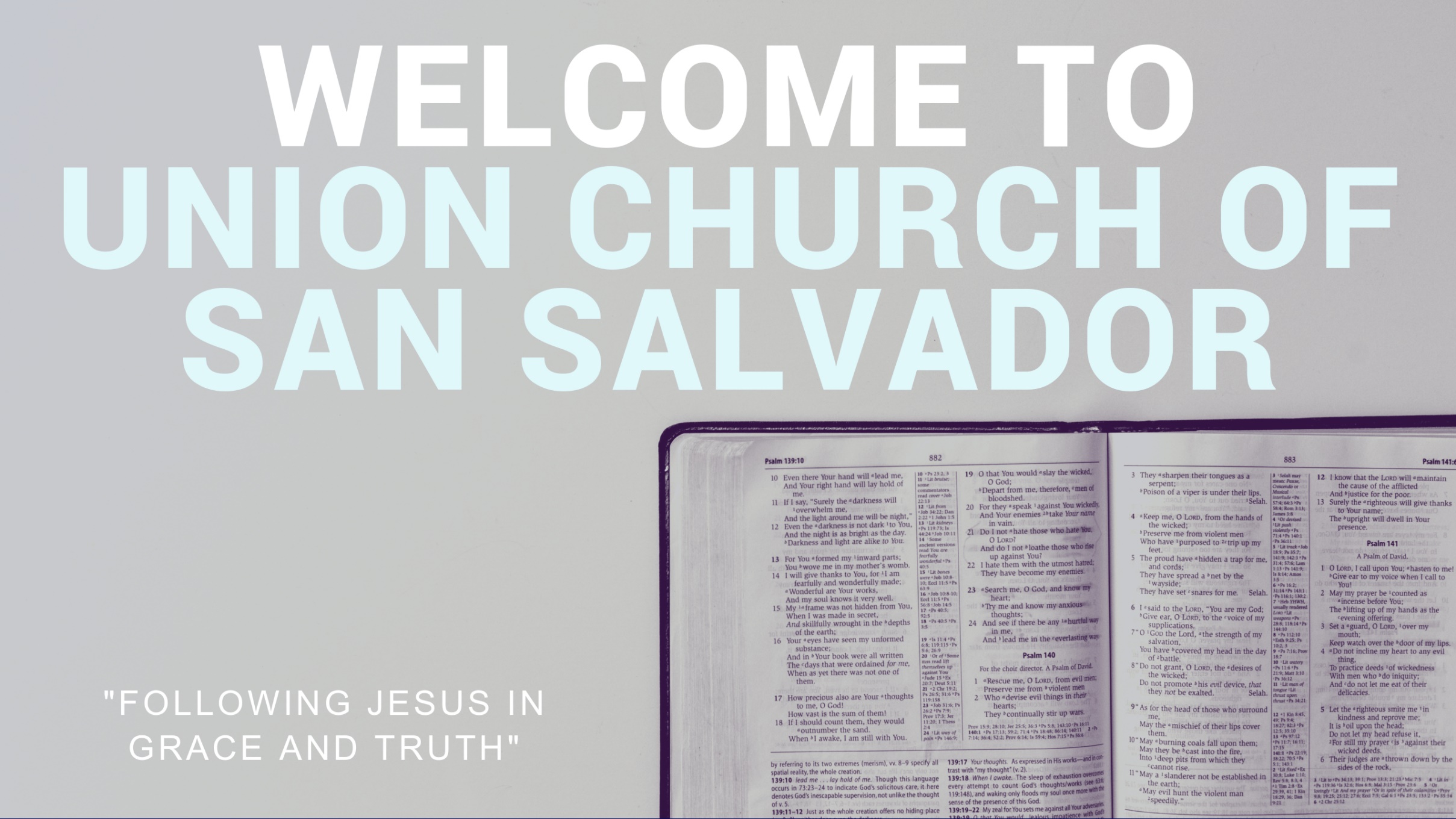